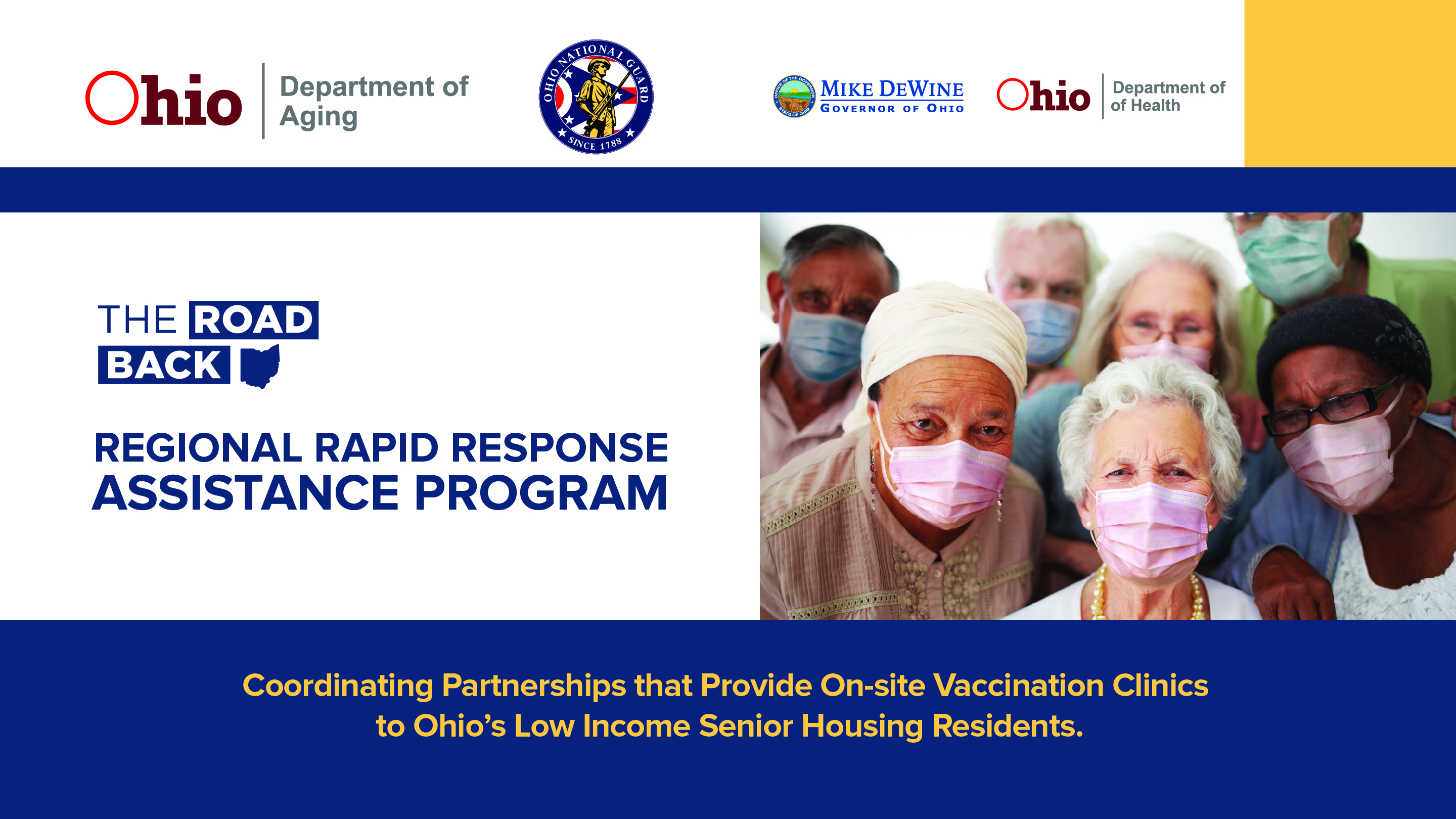 A RESOURCE FOR OHIO’S CONGREGATE-CARE SETTINGS
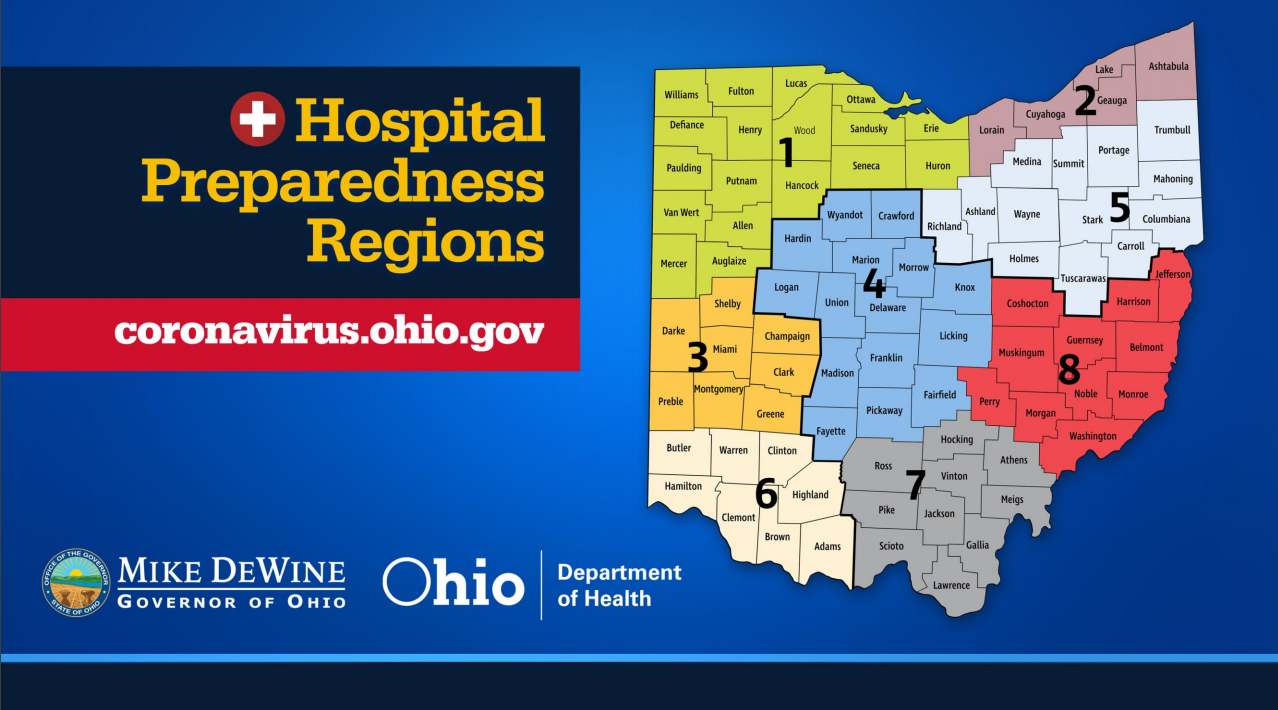 CALL: 1-855-R3AP-ODA
R3AP Coordinating Team
Chief Operating Officer 
Major Tanner M. Dunlap,
Ohio Army National Guard


Chief Medical Officer
John Weigand, M.D. 
National Church Residences, Chief Medical Officer
Central Ohio Geriatrics, President and Managing Partner

Director of Information and Technology
Austin Chen
Ohio Department of Aging
CALL: 1-855-R3AP-ODA
R3AP Regional Teams
Regional Coordinators

              	            

Christopher Hirsch, CPT

Michael Ketcham, MAJ

Holly Hogsett, MAJ

Julie Scholl, CIV

             Michael Stacy, CPT            

 David Lane, MAJ

Daniel Hibler, MAJ
CALL: 1-855-R3AP-ODA
R3AP Regional Teams
Regional Medical Directors

Thomas Lehner, MD, FAAFP, CMD

Jessica Coleman, DO, CMD

Todd Sobol, MD, CMD, FACP
 
Stuart Kanter, DO

Brian McClain, MD

 Richard Shonk, MD, PhD, CPE

Marla Haller, DO, FAPWCA, CMD

Paul Mumma, DO
CALL: 1-855-R3AP-ODA
R3AP Regional Teams
Call Center Support Staff 
Responds to inquiries to the statewide Regional Rapid Response Hotline, conducts initial assessments, and coordinates support
Infection Control and Prevention Specialist ​
Serves as the point of contact for facilities (nursing or advance practice provider) assists in implementation of best practices across the region​
Outreach Support Team
Assists in COVID-19 testing or vaccination services in congregate care settings, like nursing homes, assisted living facilities, adult day centers or senior apartments
​
Chaplain
Provides crisis support in congregate settings experiencing COVID-19 outbreaks and participates in Congregate Aftercare Support Taskforce (CAST)
CALL: 1-855-R3AP-ODA
R3AP Regional Teams
Social Worker
Provides crisis support in congregate settings experiencing COVID-19 outbreaks and participates in Congregate Aftercare Support Taskforce (CAST)




Clinical Advisory Group
A multidisciplinary group of clinical professionals who have a deep understanding of the opportunities and challenges involved in the delivery of care in the variety of settings broadly considered to be “congregate-care”
CALL: 1-855-R3AP-ODA
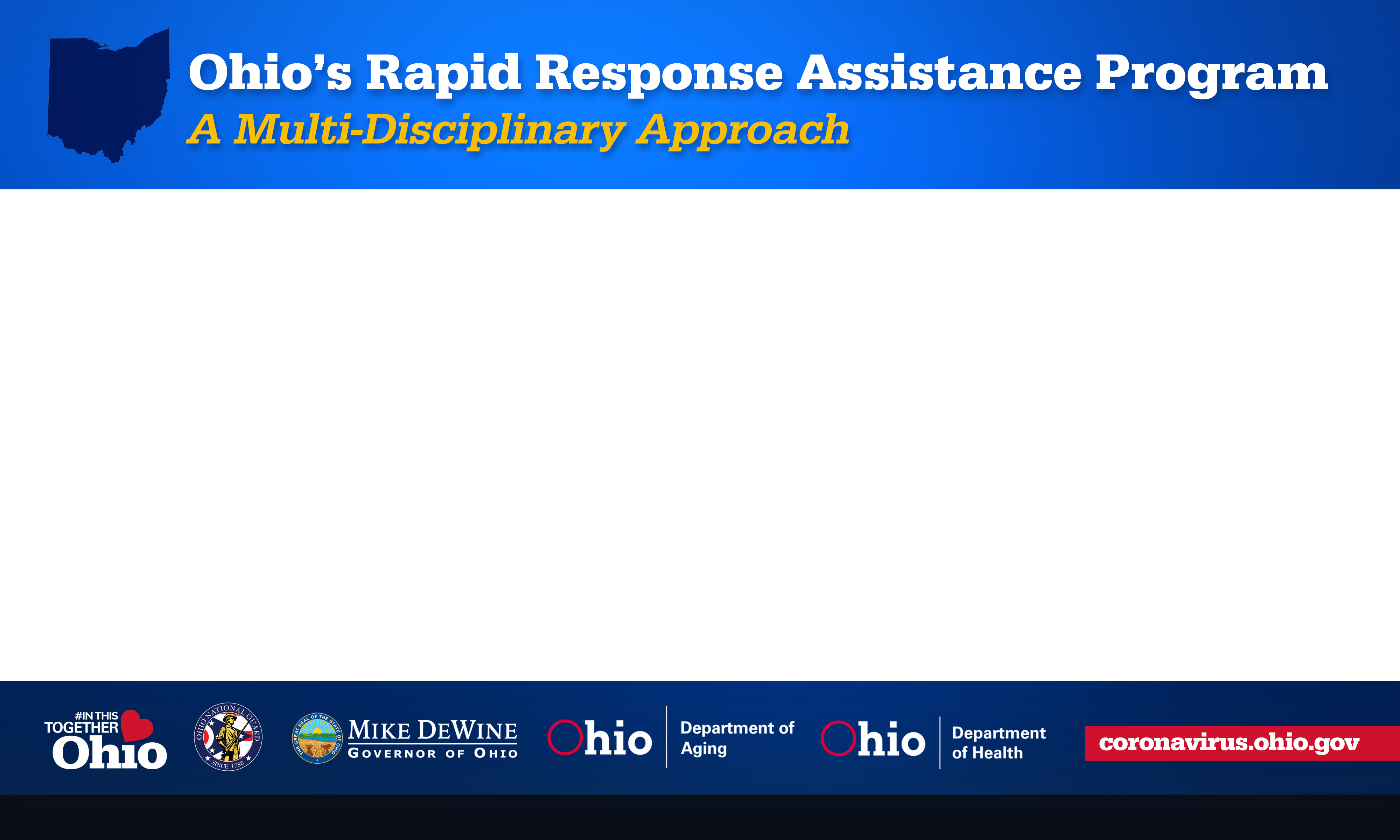 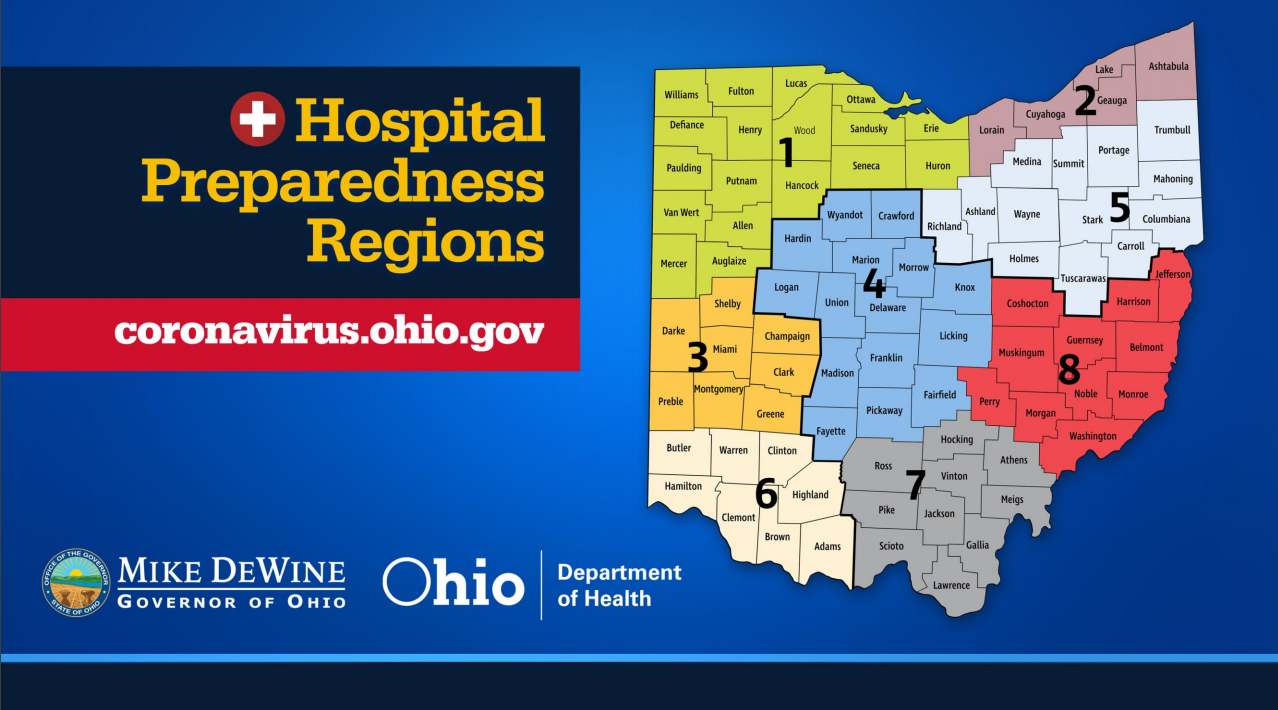 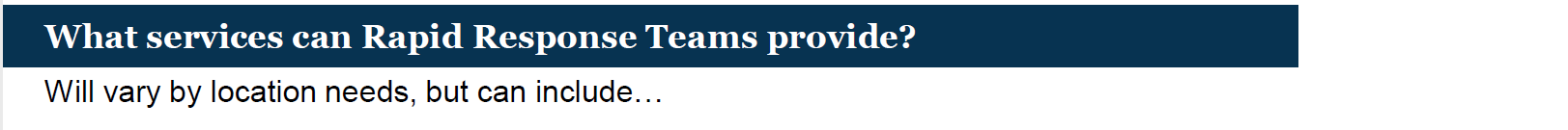 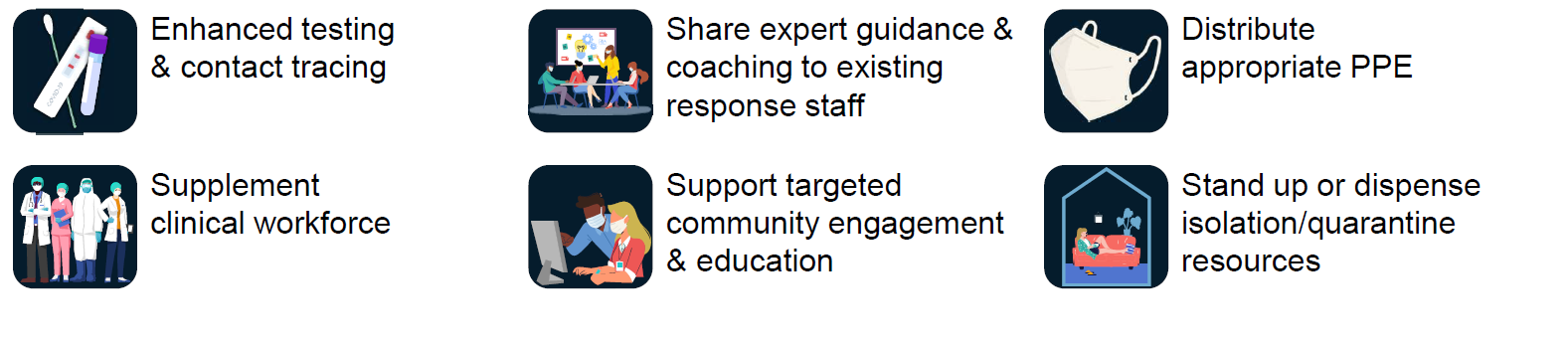 Enhanced testing, contracting tracing, and vaccination
Enhanced testing, contracting tracing, and vaccination
CALL: 1-855-R3AP-ODA
CONGREGATE-CARE SETTINGS CURRENTLY SERVED
Nursing Facilities and Life Care Communities
Residential Care Facilities
Assisted Living
Group Homes
Low Income Senior Housing Apartments
Adult Day Services
Senior Centers
CALL: 1-855-R3AP-ODA
RESOURCES AT THIS STAGE OF THE COVID-19 PANDEMIC
INFECTION PREVENTION/CONTROL CONSULTATION
FREE resource to “pressure-test” policy adherence and plans (especially as restrictions are eased)
Curbside consult/second opinion regarding outbreak management
Testing
Cohorting
Infection Prevention (PPE, HVAC, sanitization)
MONOCLONAL ANTIBODY RECOMMENDATIONS/ASSISTANCE
PERSONAL PROTECTIVE EQUIPMENT (PPE) CHALLENGES
CALL: 1-855-R3AP-ODA
RESOURCES AT THIS STAGE OF THE COVID-19 PANDEMIC
TESTING SUPPLIES AND STRATEGIES
Visitation and Outings
Management of new COVID-19 cases in fully-vaccinated individuals
VACCINATION HESITANCY STRATEGIES
STAFFING CHALLENGES
Coordination of the BRIDGE TEAM – ODH
OTHER QUESTIONS
CALL: 1-855-R3AP-ODA
CALL	1-855-R3AP-ODA    1-855-732-7632
CALL: 1-855-R3AP-ODA